Сравнительная и превосходная  степень прилагательных
Сравнительная степень
Мы используем сравнительную степень, чтобы сравнить двух людей или два объекта, с помощью структуры: прилагательное + er + than
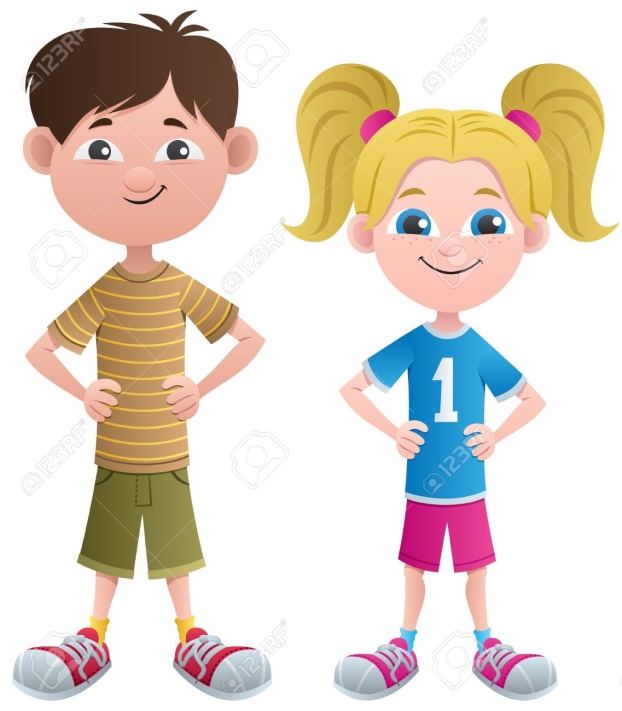 Max is taller than Kate.
Макс выше Кейт.
Сравнительная степень
Read the sentences and choose the right word
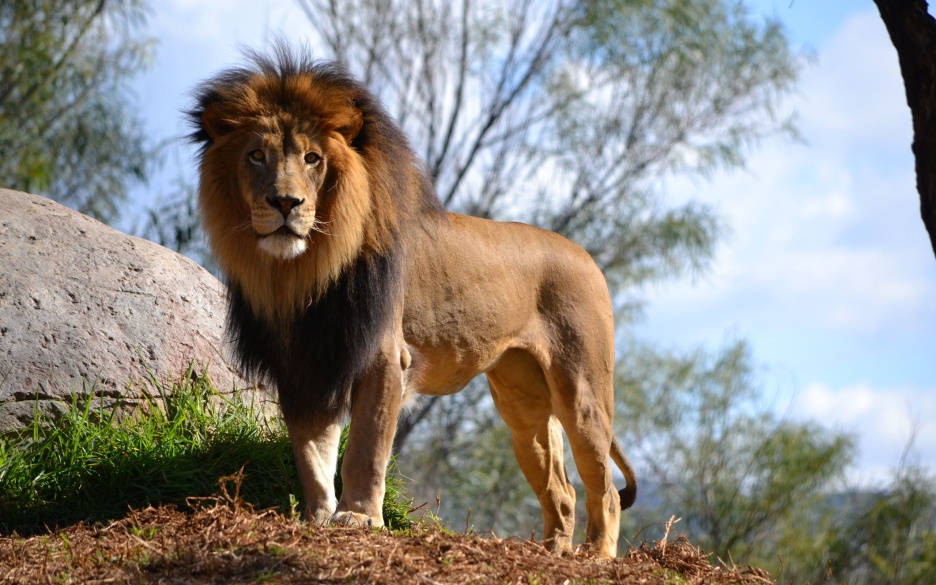 The cheetah is faster/ slower than the lion.
Сравнительная степень
Read the sentences and choose the right word
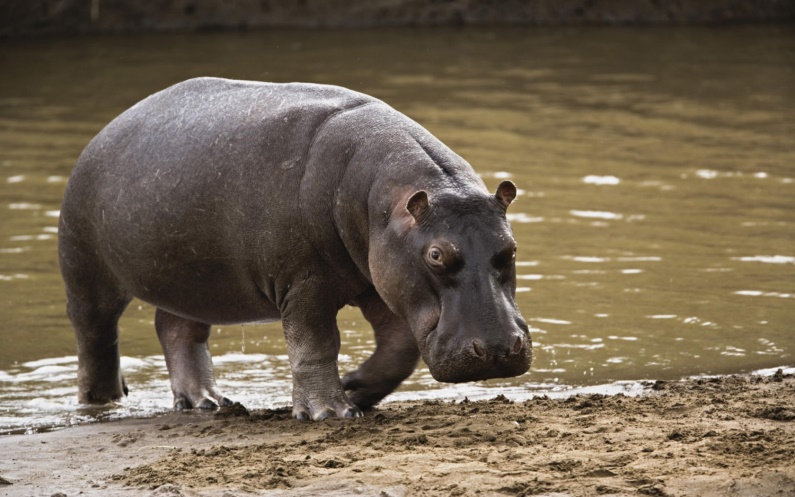 The elephant is bigger/ smaller than the hippo.
[Speaker Notes: У прилагательных, оканчивающихся на ударную гласную и следующую за ней согласную, согласная буква удваивается и добавляется суффикс -er: big-bigger, small-smaller, fat-fatter…]
Сравнительная степень
Read the sentences and choose the right word
The giraffe is shorter/ taller than the zebra.
Сравнительная степень
Read the sentences and choose the right word
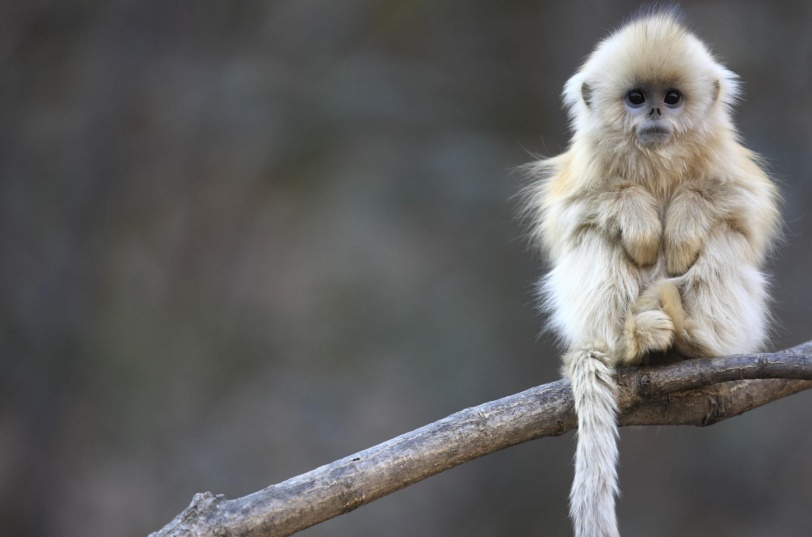 The panda is slimmer/ fatter than the monkey.
Превосходная степень
Мы используем превосходную степень для того, чтобы сравнить человека или предмет с двумя и более людьми или предметами с помощью структуры:    the прилагательное + est + of/ in
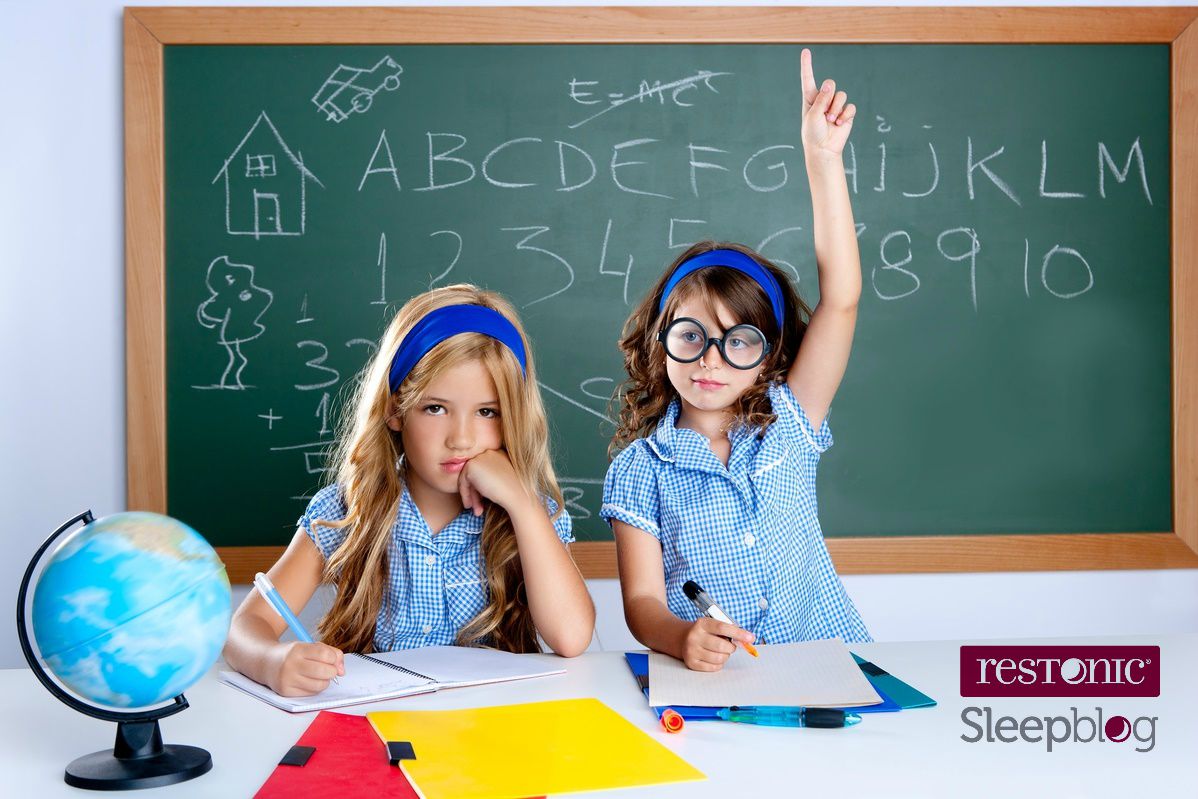 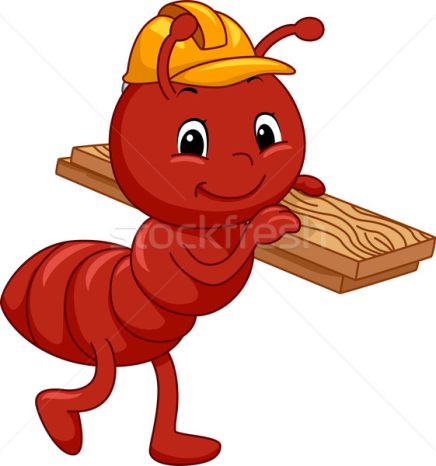 The ant is the hardest worker of all.
Муравей самое трудолюбивое насекомое.
Emma is the smartest in the class.
Эмма самая умная в классе.
[Speaker Notes: Далее учащиеся выполняют упр. 1 и 2 в учебнике стр. 82]
Сравнительная и превосходная степень прилагательных
Read and complete the sentences.
The giraffe is __________ (tall) animal in the world.
A lizard’s got __________ (long) tail than a tortoise.
The cheetah is _________ (fast) animal in the world.
The weather in Africa is ______ (hot) than in Russia.
I am ______ (good) at Maths than Susan’s.
Mount Everest is _____ (high) mountain in the world.
My bag is _______ (heavy) than Peter.
Mike is _______ (clever) in our class.
[Speaker Notes: Исключение good-better-the best, y-i+er/est (heavy- heavier-the heaviest)]
Сравнительная и превосходная степень прилагательных
Write the comparative and superlative form.
good-better- the best ( хороший)
bad-worse-the worst (плохой)
little- less - the least ( маленький)
many- more - the most ( большой)
far-farther-the further ( далёкий)
Well done!
Good-bye!